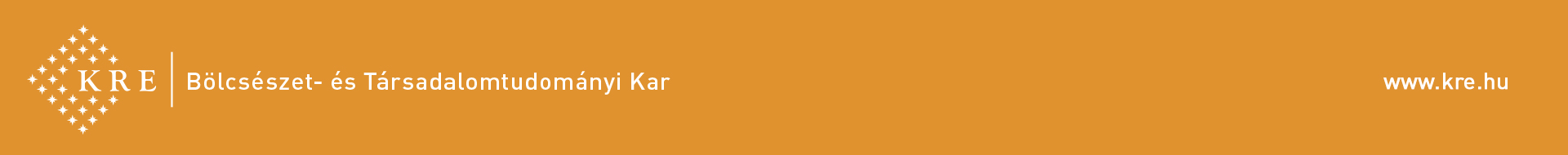 Géza HorváthEinführung in die Kulturwissenschaft IV.
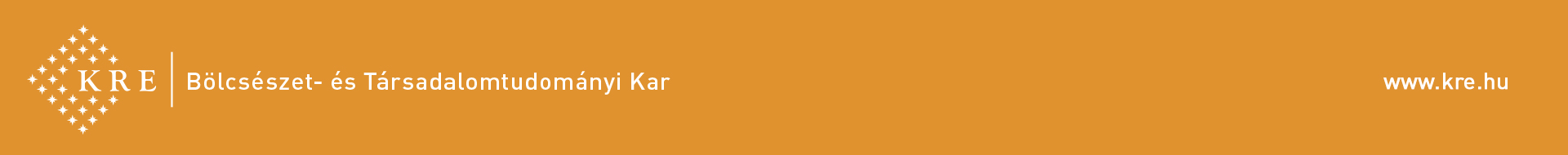 MEDIEN
2
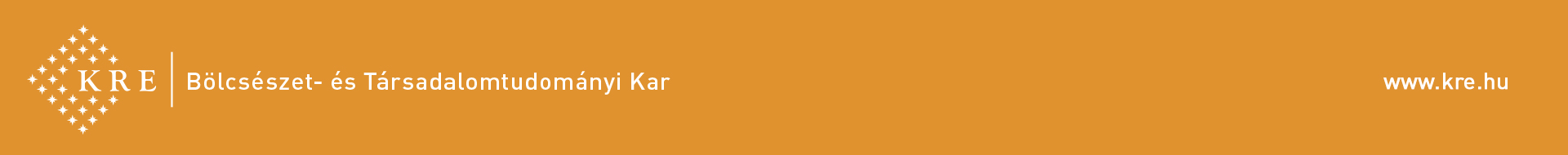 Was ist das „Medium”?
Medium: ‘Mittel, Mittler, Versuchsperson’, Übernahme (17. Jh.) von lat. medium, der substantivierten neutralen Form des Adjektivs lat. medius ‘der in der Mitte befindliche, der mittlere’ (DWDS)

Medien sind materiale Träger von Zeichensystemen (A 56)
ZEICHEN
	Zeichensystem					 	Zeichenträger

Signifikant		Signifikat					     Medium
3
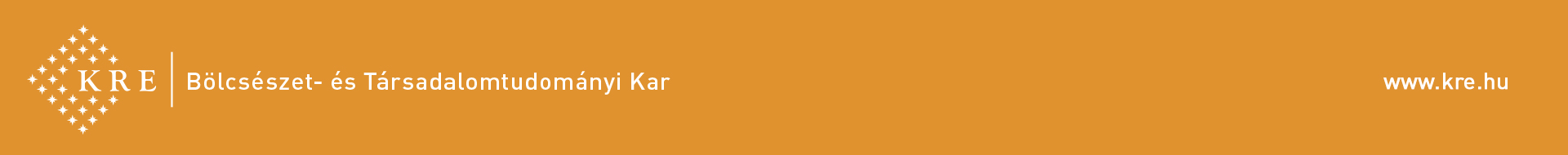 Geisteswissenschaften
Kulturwissenschaften
Die Medienwissenschaften fragen nach den Medien als konkreten Voraussetzungen jeglicher künstlerischer Hervorbringung und Darstellung (A 56)
Also: Sie fragen nicht nach dem „WAS”, sondern nach dem „WIE”
Mediale Dartsellung
Medien sind aber keine „Voraussetzungen, sondern „Mittler” geistigen (künstlerischen) Schaffens!!!
Geist = Einheit im kollektiv-metaphysischen Begriff des menschlichen Geistes, aus dem Kulturen hervorgehen, wie die Weltschöpfung aus dem göttlichen Odem (A 56)
Symbolische Darstellung
4
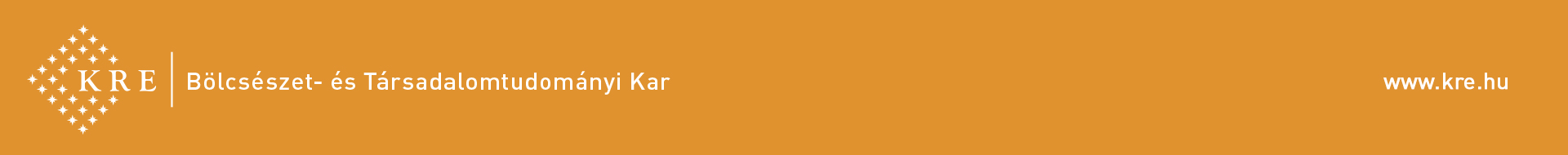 Kenneth Burke’s vier Stufen des Zeichengebrauchs
Zeichensysteme und Ausdrucksformen (verbale, visuelle, akustische, numerische Kodes, z.B. englische Grammatik, Tonleiter) – semantisch

Darstellungsformen (Malerei: Stillleben, Roman, Dokumentarfilm) – künstlerisch

Zeichenträger (Farbe, Wand, Holz, Marmor, Stimme, Tinte) – technisch

Soziale Kommunikationsformen (Theater, Bibliothek, Kino)
5
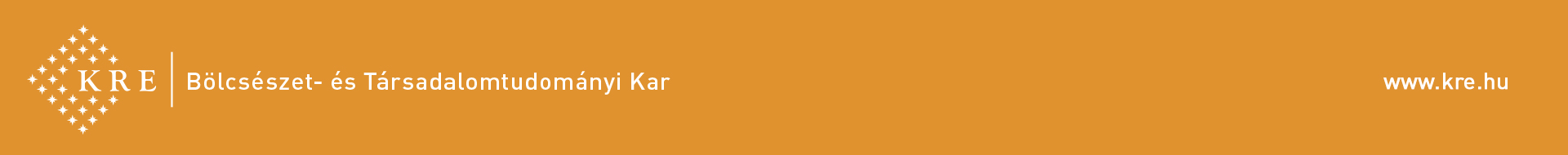 Mündlichkeit – Schriftlichkeit
In den „mündlichen Gesellschaften” war der „Dichter” (Barde, Schamane) das körperliche Medium des kulturellen Gedächtnisses

Volksdichtung – mündliche Überlieferung mit Variationen – die Wiederholung dient zur Reaktivierung (wie auch die Feste)

Speicherungstechnik des Gedächtnisses: Wiederholung, Memorisierung (Schauspieler)

Die Speicherung hängt auch von der Intensität des Eindrucks ab
6
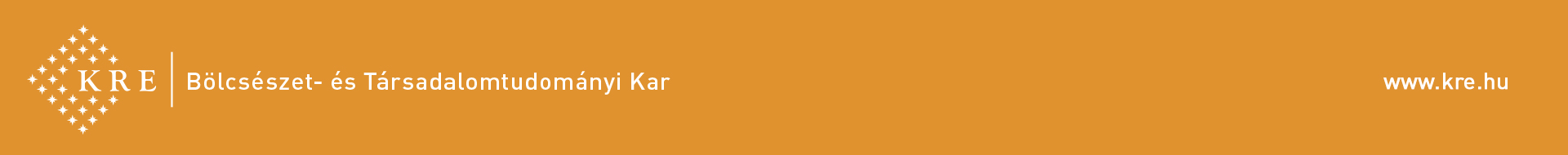 Die Schrift ist ein Konservierungsmittel und entlastet das Gedächtnis

nach Plato ist die Schrift kein Heil, sondern ein Gift, ein körperloses Gedächtnis (Speicher), sie zerstört die Erinnerungsfähigkeit (Phaidros) →
vgl. Moderne Speichersysteme!!!
7
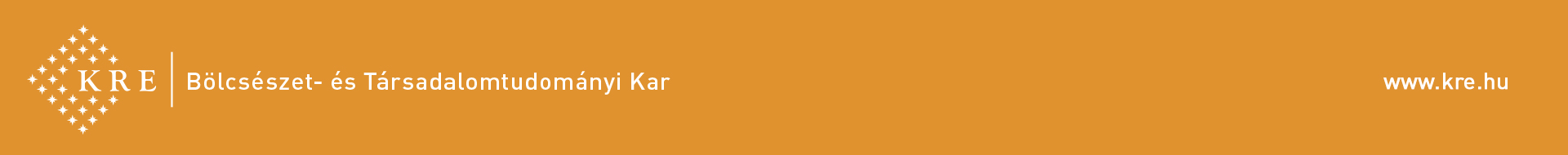 Mündlichkeit			Schriftlichkeit
Aufführung, Performance als Medium - Publikum
Kollektive Erfahrung
Improvisationskunst, Variationen
Formelhaftigkeit, Schemata
(anonyme) Künstler
↔ 	Buch als Medium - Autor und ↔ 	Publikum getrennt
↔ 	Individuelle Erfahrung
↔ 	Wortlautfixierung des Textes
↔ 	Freigesetzte Einbildungskraft
↔	Namhafte Künstler
8
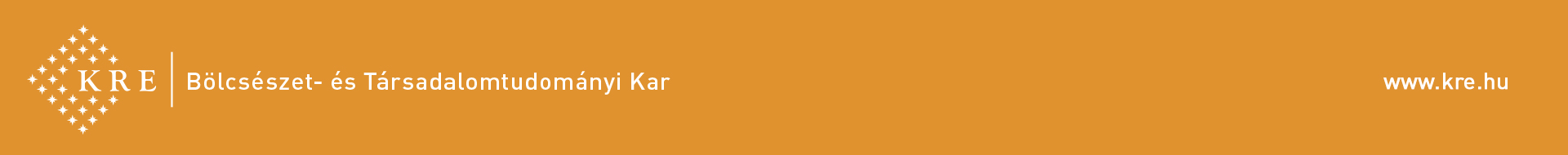 Der Text
Text: Bindung an einen bestimmten Wortlaut, „wiederholte oder wiederholbare Nachricht” (Assmann 62)

Text = Bote zwischen Sender (Autor) und Empfänger (Leser etc.)

Literatur, die nicht auf Referenz in der Wirklichkeit beschränkt ist, kann unter historisch veränderten Umständen immer wieder aufgenommen werden (z.B. Shakespeare, Goethe etc.)
9
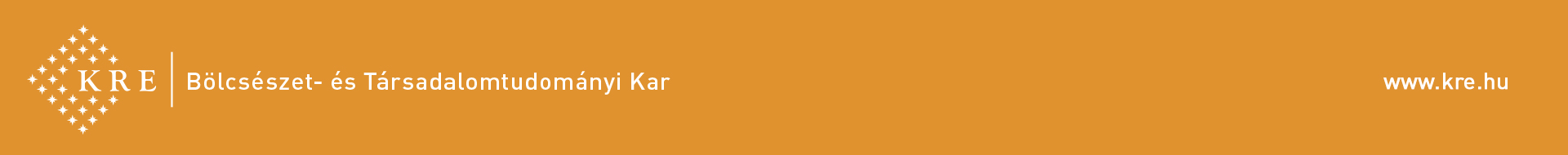 Schriftträger und Buchformate
Stein- und Tontafeln: im weichen Zustand eingeritzt, dann durch Brand gehärtet, seit dem 5. Jhrt. v. Ch., Mesopotanien
Papyrusrolle: Papyrusblätter, aneinander geklebt (beliebige Länge), die in Kolumnen beschrieben und gerollt werden
Der Kodex: Prototyp des modernen Buches, aus Pergament (Tierhaut), seit dem 2. und 4. Jh., er wurde schon geblättert
Kodex: Material schon Papier (seit dem 12. Jh.)
Buchdruck: Johannes Gutenberg, um 1440 – bewegliche Lettern im Setzkastenprinzip
Diskette: CD, DVD, USB – im Vergleich zu früheren Schriftträgern fast „immateriell”
10
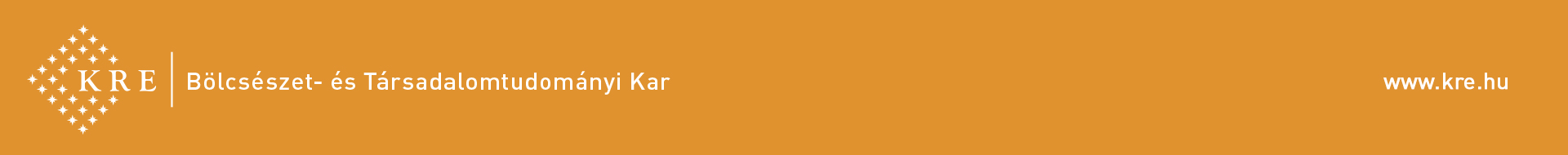 Tontafel und ausgerollte Papyrus-Schriftrollen aus dem alten Ägypten (Papyrusmuseum, Wien)
11
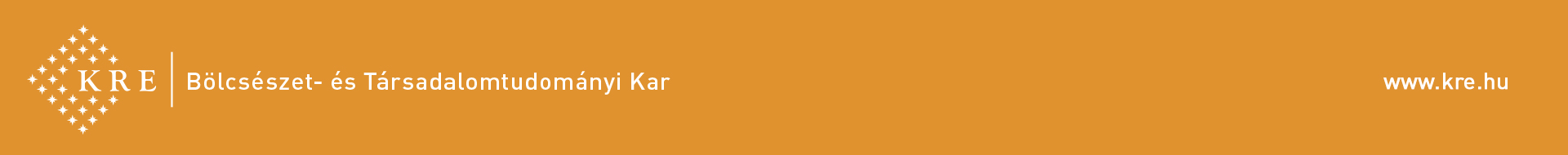 Codex Manesse, 
um 1300 in Zürich hergestellt, bekannteste deutsche Liederhandschrift des Minnesangs, Werke Walters von der Vogelweide
Pergamentmacher in den Nürnberger Hausbüchern um 1425
12
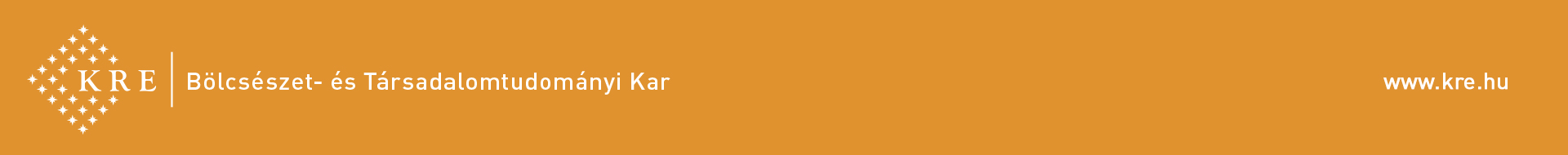 Codex Manesse / Manessiche Liederhandschrift
Autorbild Konrads von Altstetten   	  Walther von der Vogelweide
„Konrad der Jüngere” (Konradin von Hohenstaufen bei der Beizjagd)
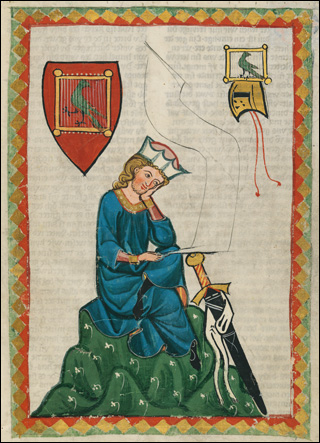 13
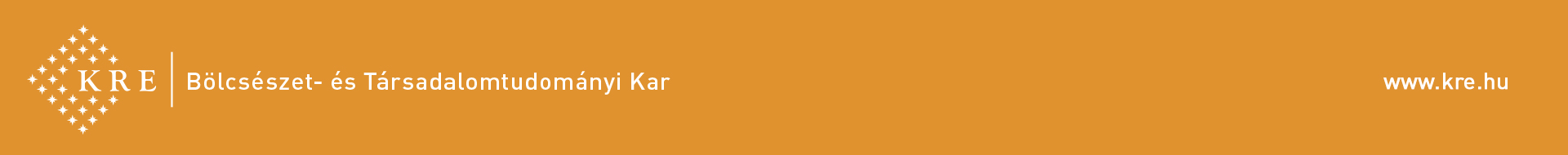 Die Gutenberg-Bibel (1452-54)Text: Latein, die Typographie ahnt die Handschrift der Kodices nach
Genesis 1 im reich illustrierten Exemplar der Staastbibliothek Berlin
Gutenberg-Bibel der New York Public Lybrary
14
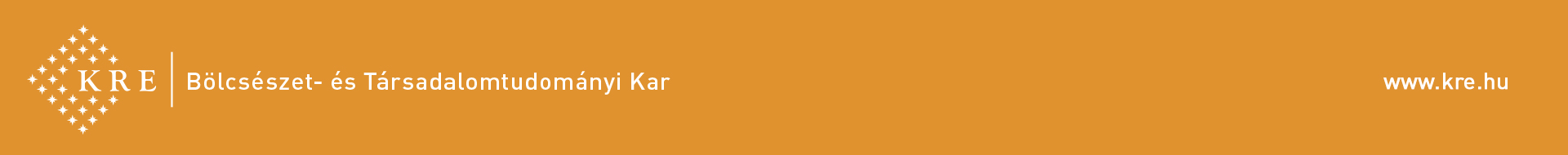 Die ersten beiden Seiten des Chronica Hungarorum v. János Thúróczy1488 Augsburg
15
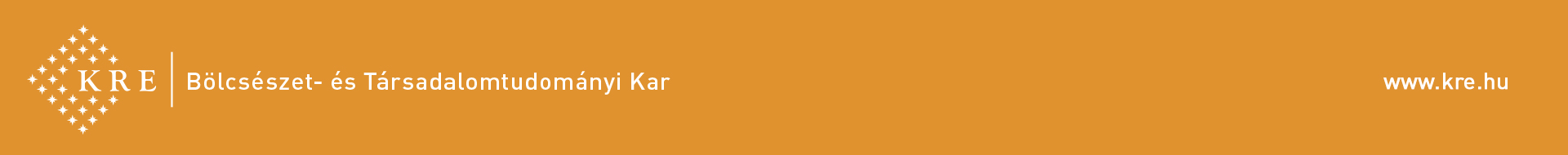 Rechner und Computer
Nachbau des ersten funktionstüchtigen Digitalrechners der Welt von Konrad Zuse mit Helmut Schreyer 1941 in Berlin gebaut (das Original durch einen Bombenangriff im Zweiten Weltkrieg zerstört).
16
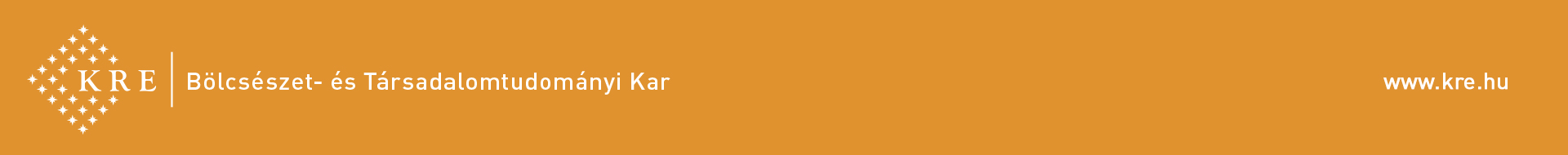 Schwache Autorschaft
Starke Autorschaft
Der starke Autor verschleiert die Texte, an die er sich ahnlehnt, er tritt in den Vordergrund
1709: Copyright act (England)
Kanonisierung der Texte = man kann nichts hinzufügen oder streichen, wie bei den heiligen Texten
„Mit dem Geniebegriff, der sich Mitte des 18. Jhs. in den protestantischen Kulturen Englands und Deutschlands heraus-bildete, wurde das außergewöhnliche Individuum gefeiert”(A 72)
1750-1850: starker Autor als Übermensch
Dichter als Prophet (Sturm und Drang, Romantik)
Der schwache Autor kehrt die Texte hervor, an die er sich anlehnt, er bleibt im Hintergrund (Anonymität)
Autor: Erzeuger → Drucker: Vormund (im feudalen System normal)
In der Massenpresse erscheint wieder der schwache Autor (Qualität ↔ Quantität)
Die Frau als Genie? Nein! – bis Virginia Woolf
17
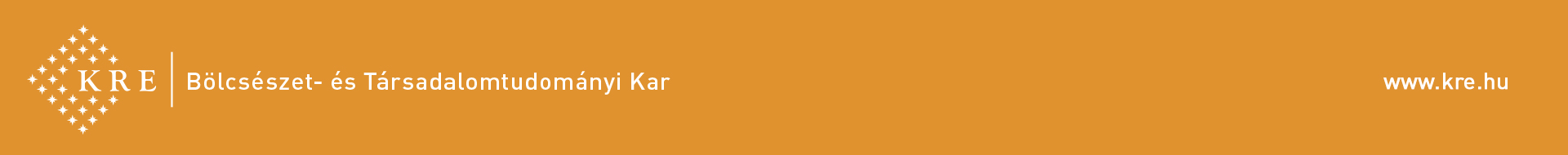 Der Tod des Autors – Triumph der Schrift
Roland Barthes: La Mort de l’Auteur (1968) = Tod des Personenkults des Genies (bürgerliche Tradition)

Mit dem Tod des Autors wird der Text ursprungslos
(Demythologisierung des Textes)

Die Schrift ist nicht mehr nachträgliche Notation eines vorgängigen Sprechers, sondern der Akt des Schreibens
„écriture” – „Inskription” → postmoderne, dekonstruktive Schreibweise (Intertextualität)
18
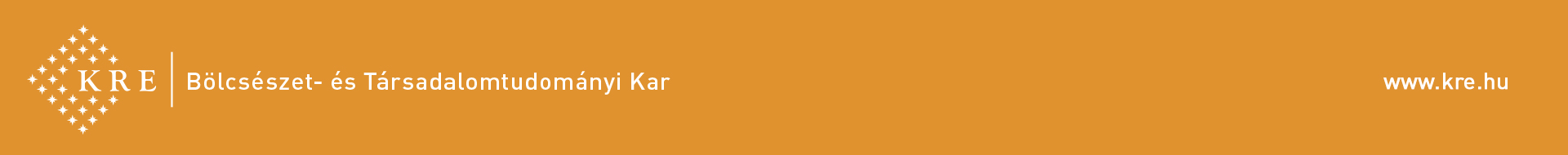 Text und Bild
„Ut pictura poesis” (Horaz) = Dichtung soll anschaulich sein – Malerei wurde zum Vorbild der Sprachkunst

Im Mittelalter enge Verknüpfung von Text und Bild (Initiale, Miniaturen)

Paragone (Vergleich, Gegenüberstellung, in der Renaissance) = Wettstreit der Künste
200 Jahrhunderte später: G. E. Lessing: (Laookon, 1766):

Malerei + Skulptur = Raumkünste	   ↔	Dichtung + Musik = Zeitkünste
	simultan, synchron					diskursiv

In Arthur Schopenhauers Ästhetik nimmt die MUSIK dann eine eminente Rolle ein; sie unterscheidet sich qualitativ von allen anderen Künsten, denn die Musik vermag nicht nur in die Sphäre der Ideale (1. Objektivation des Willens), sondern unmittelbar in die Sphäre des Willens selbst einzudringen…
19
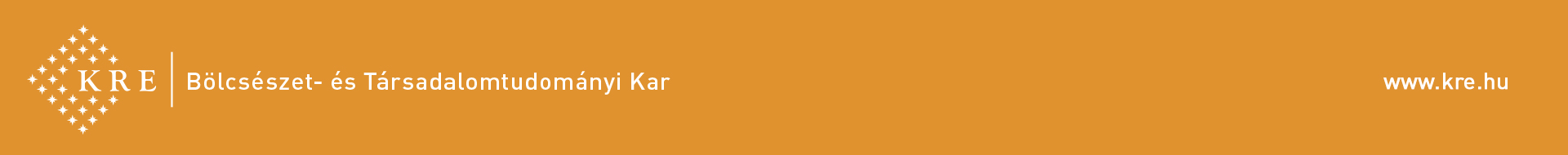 Verknüpfung von Text und Bild
Sebastian Brant: Narrenschiff (1494)
„unnütze Bücher”
Erfolgreichste spätmittelalterliche Moralsatyre, in der die „Narrheiten” der Menschen wie Hochmut, Geiz, falsche Bildung etc. angeprangert werden.
Jedes Kapitel beginnt mit einem gereimten Spruch, dann kommt ein Holzschnitt (aus Dürers Werkstatt), dann der Haupttext…
20
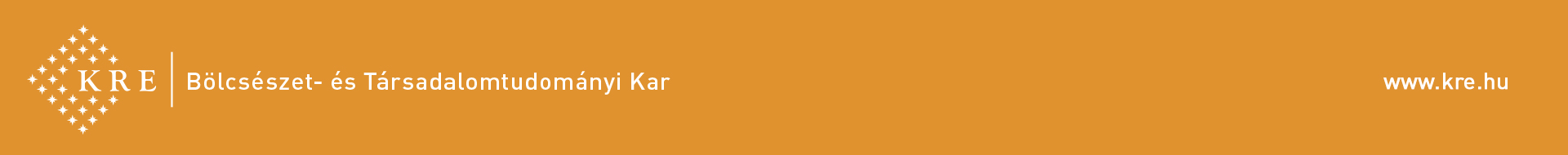 Paragone – „Wettstreit der Künste”Renaissance, Frühbarock
Guercino: Allegorie der Malerei und Bildhauerei (1637)
Für den Vorrang der Malerei waren:
Albrecht Dürer
Leonardo da Vinci
↕
Für den Vorrang der Bildhauerei waren:
Michelangelo
Benvenuto Cellini
21
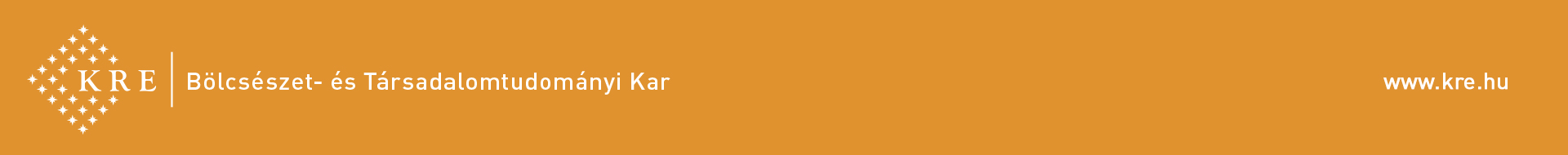 Lessing: Laookon oder über die Grenzen der Malerei und der Poesie (1766)
Lookon-Gruppe aus Marmor in den Vatikanischen Museen
Der trojanische Priester und seine Söhne kämpfen mit einer Riesenschlange, die sie erstickt.
Lessings Problem: Was vermag die Skulptur zu schildern, was die Erzählung nicht vermag?
Skulptur ist Raumkunst und als solche simultan und synchron. Im „fruchtbaren Augenblick” verschränken sich Vergangenes und Zukünftiges in einer spannungsvollen dynamischen Figur.
22
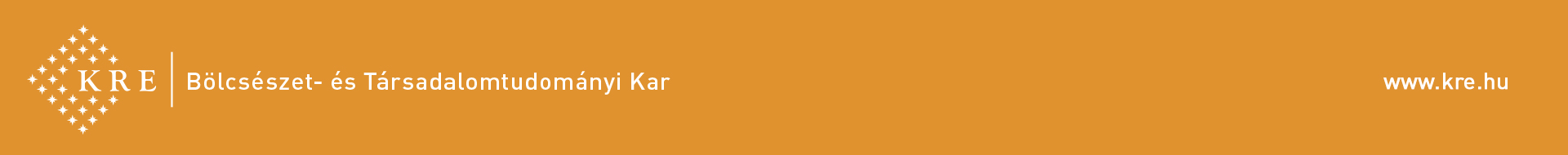 Der „iconic turn’ – ikonische Wende um 2000W.J.T. MitchellEnde der Gutenberg-Galaxy?
Strukturwandel in der Kultur – neue – technische – Medien seit der Moderne

Fotografie um 1870
Wirkung auf den lit. Realismus, Naturalismus (Sekundenstil) → Visualisierung des Textes
Kino um 1900
Fernsehen um 1950
Video um 1970
Digitale Kultur um 2000

Die Kultur stellt nach Mitchell von der linken, sprachverarbeitenden auf die rechte, bildverarbeitende Gehirnhälfte um… (Assmann 79.)
23
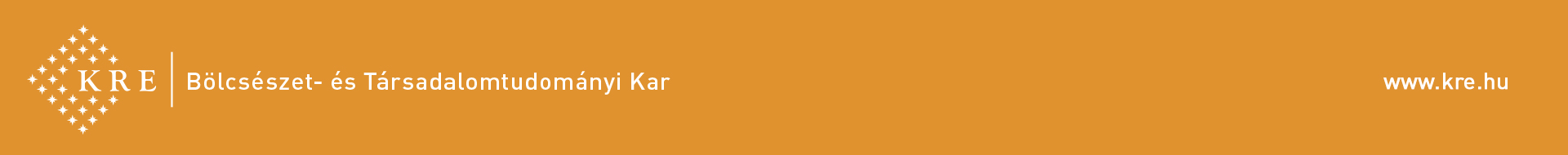 Bilder im Text – TV – virtuelle Zeiten und Räume im Internet-Zeitalter
Bilder im Text
Sprachbilder (Metapher, Vergleich etc.) – verbal inszenierte Vorstellungsbilder – außerhalb des Textes reale materiale Bilder, auf die verwiesen wird – innerhalb der Fiktion körperlich inszenierte Bilder – Bildlichkeit des Textes
Durch neue Medien (TV, Internet) wird die Grenze zwischen privatem und öffentlichem Raum aufgehoben (Sportübertragung, Talkshow) – Manipulation!!!
Neue Medien = Digitale Medien
Grenzüberschreitung der Künste → Intermedialität
(Text im Bilde, Bild im Text)
24
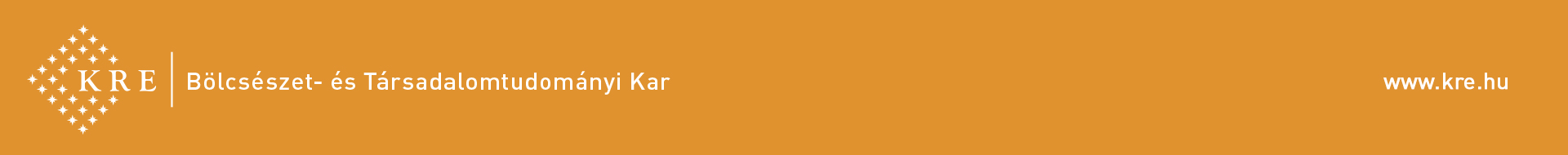 Intermedialität
Untersuchung der Beziehung zwischen den Medien
Zwischen traditionellen Künsten
Zwischen neuen Medien
Medienwechsel
Gleichzeitiges Fungieren von mehreren Medien (Ton + Bild, Sprache + Musik, Sprache + Ton + Bild + Bewegung + neue mediale Effekte/Theater)
Ursprung: Gesamtkunstwerk seit der Romantik → R. Wagner: Die Kunst und die Revolution, 1849 (attische Tragödie als Gesamtkunstwerk), Oper und Drama, 1852 (Musikdrama)
25